Introduction to Design
Alec Laing
17th October 2016
Objectives of the Workshop…
Introduction to Design
In 2 hours - to…

Give you an ideas of the Design Process
To introduce you to the idea of Rapid Prototyping – or getting your ideas down quickly
 To introduce you to ACCESS-FM
To get you to use ACCESS-FM for a small project today
To show you some ways we Model, Manufacture and Test products
If we have time you can present some of your work back to the group
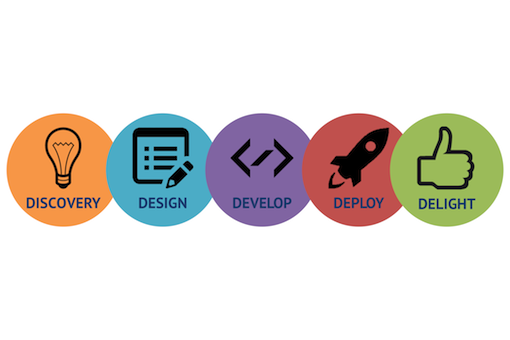 The Design Process
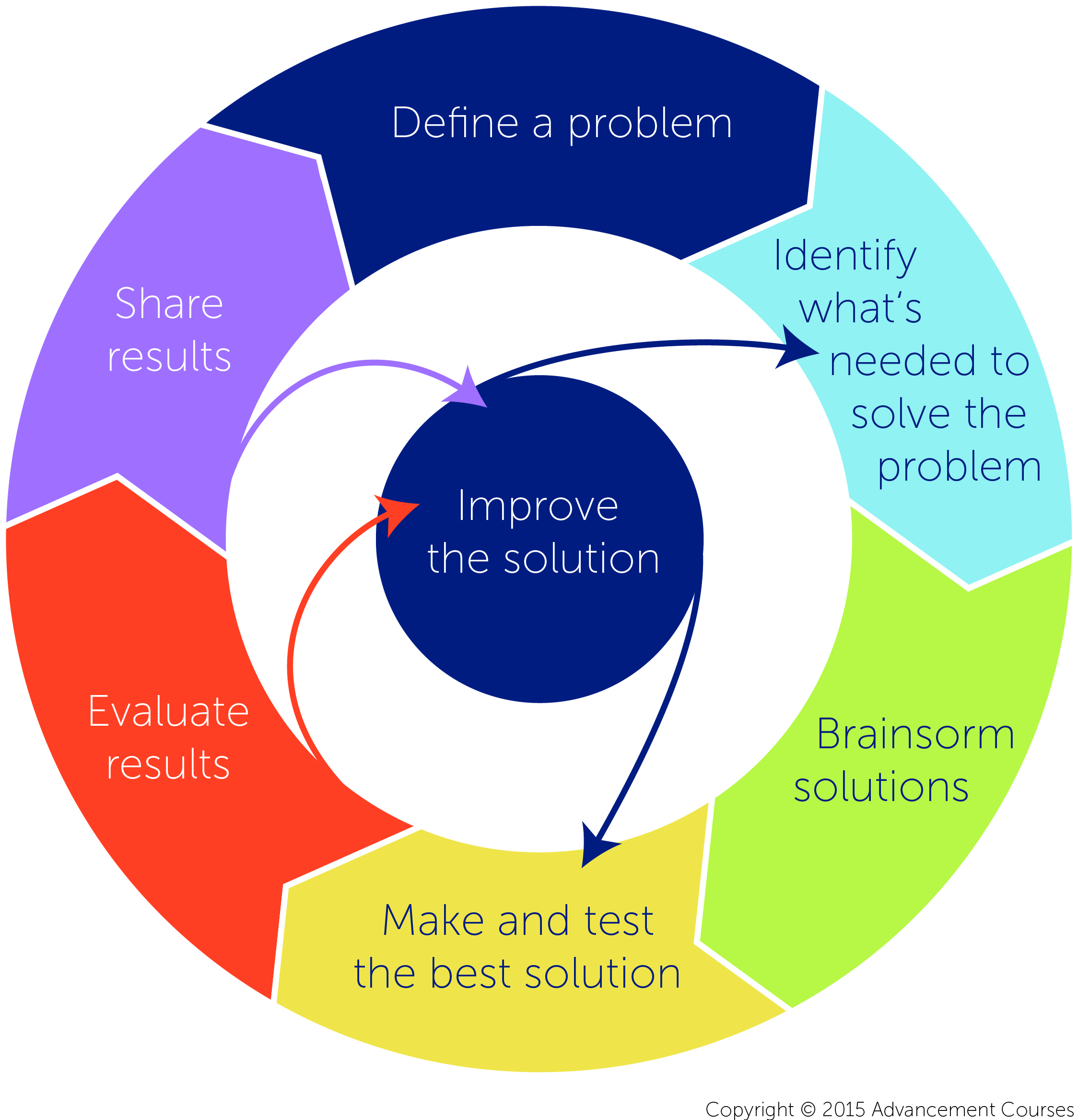 Introduction to Design
Rapid Prototyping
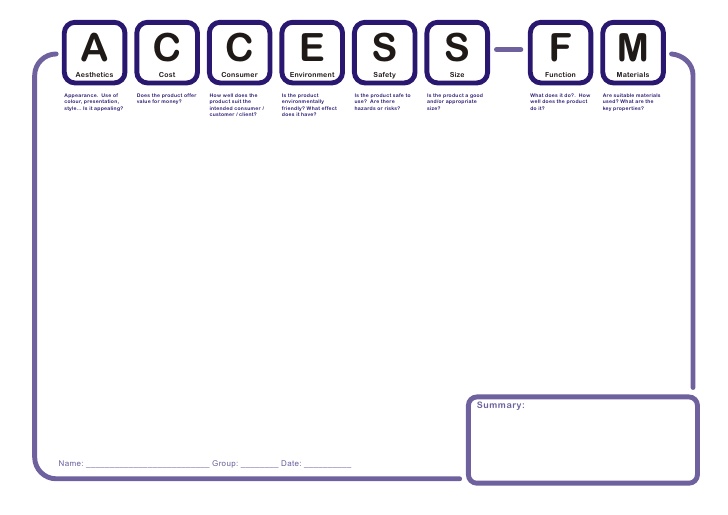 Access FM
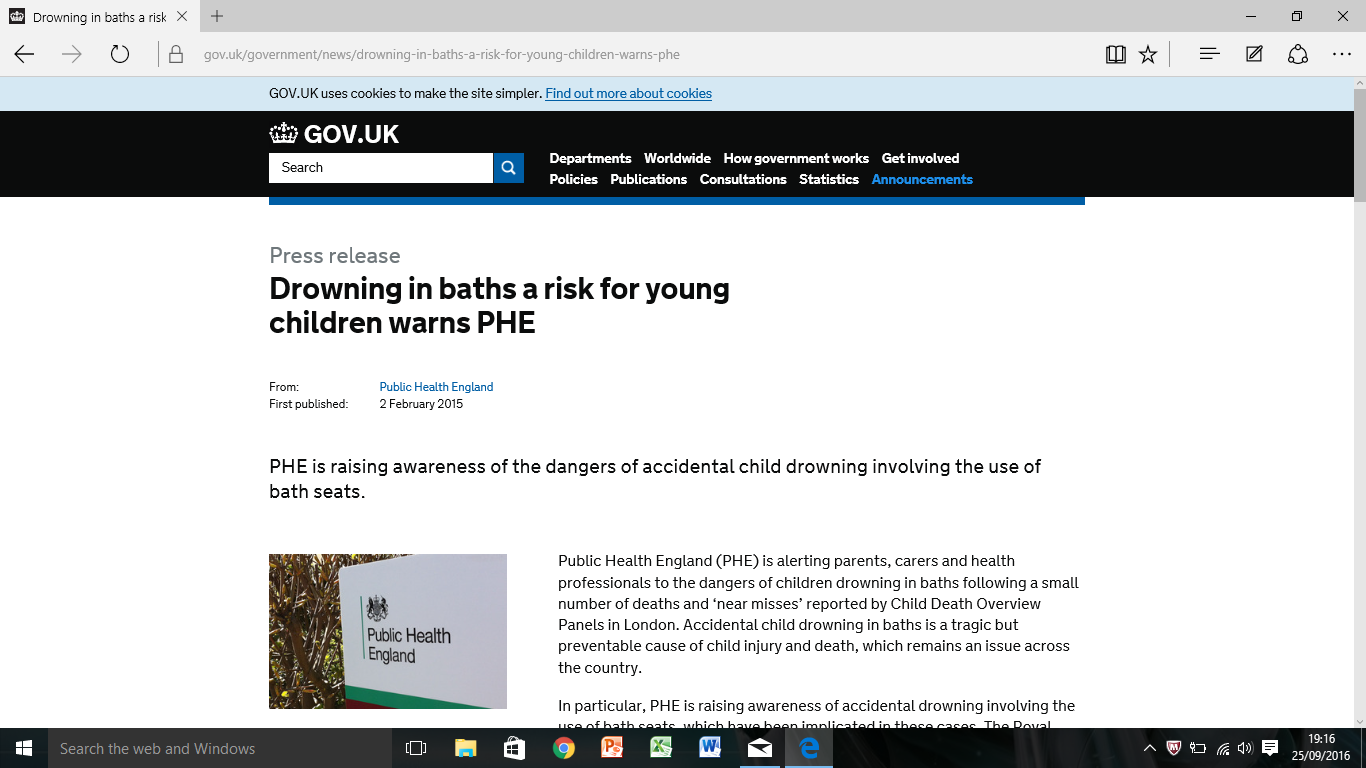 The Problem
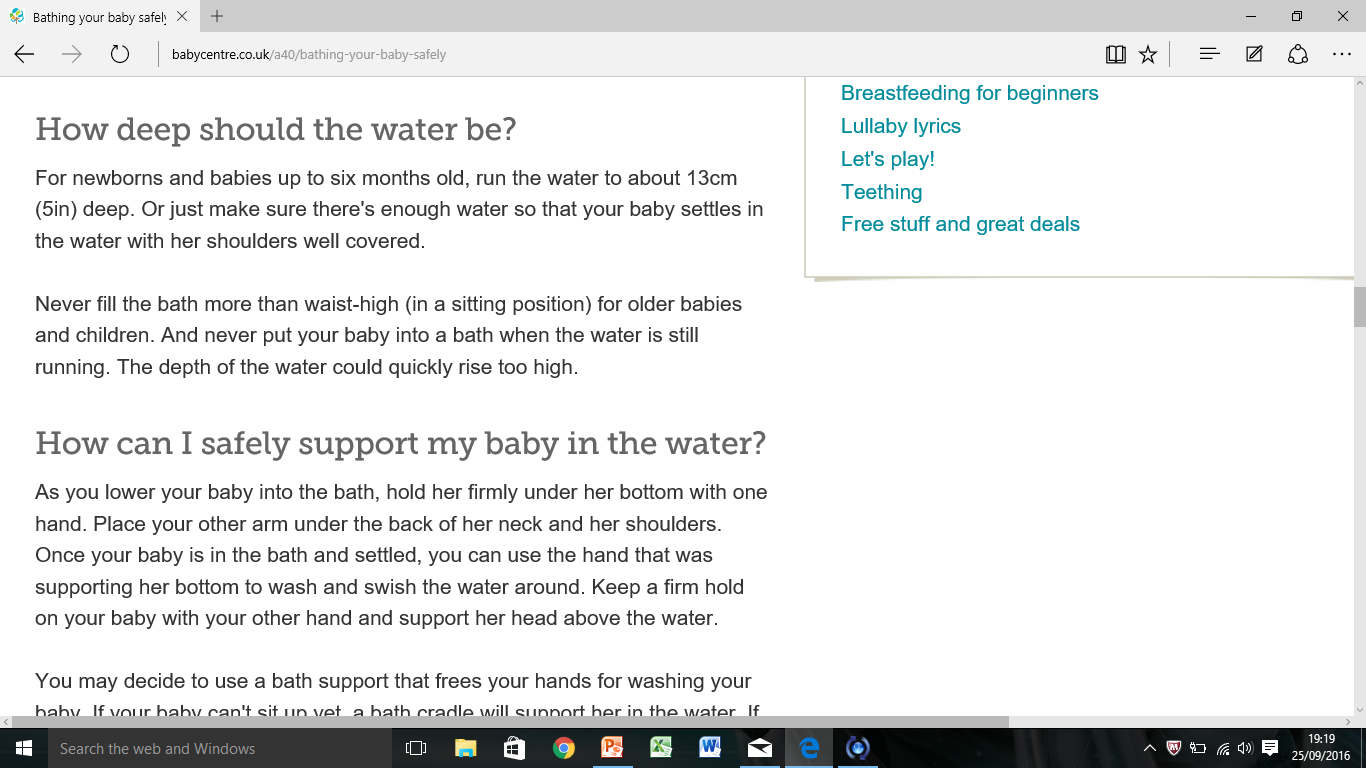 The Problem
http://www.babycentre.co.uk/a40/bathing-your-baby-safely
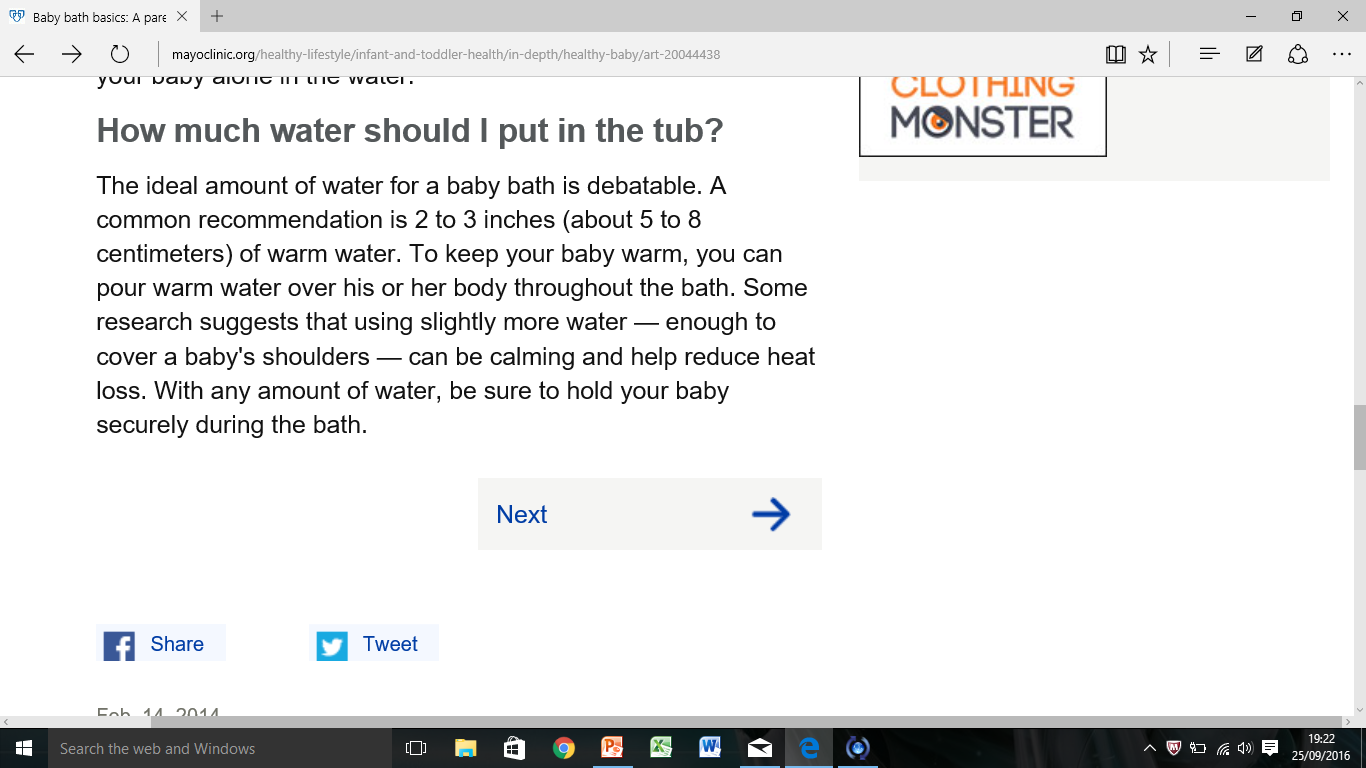 Internal Circuitry
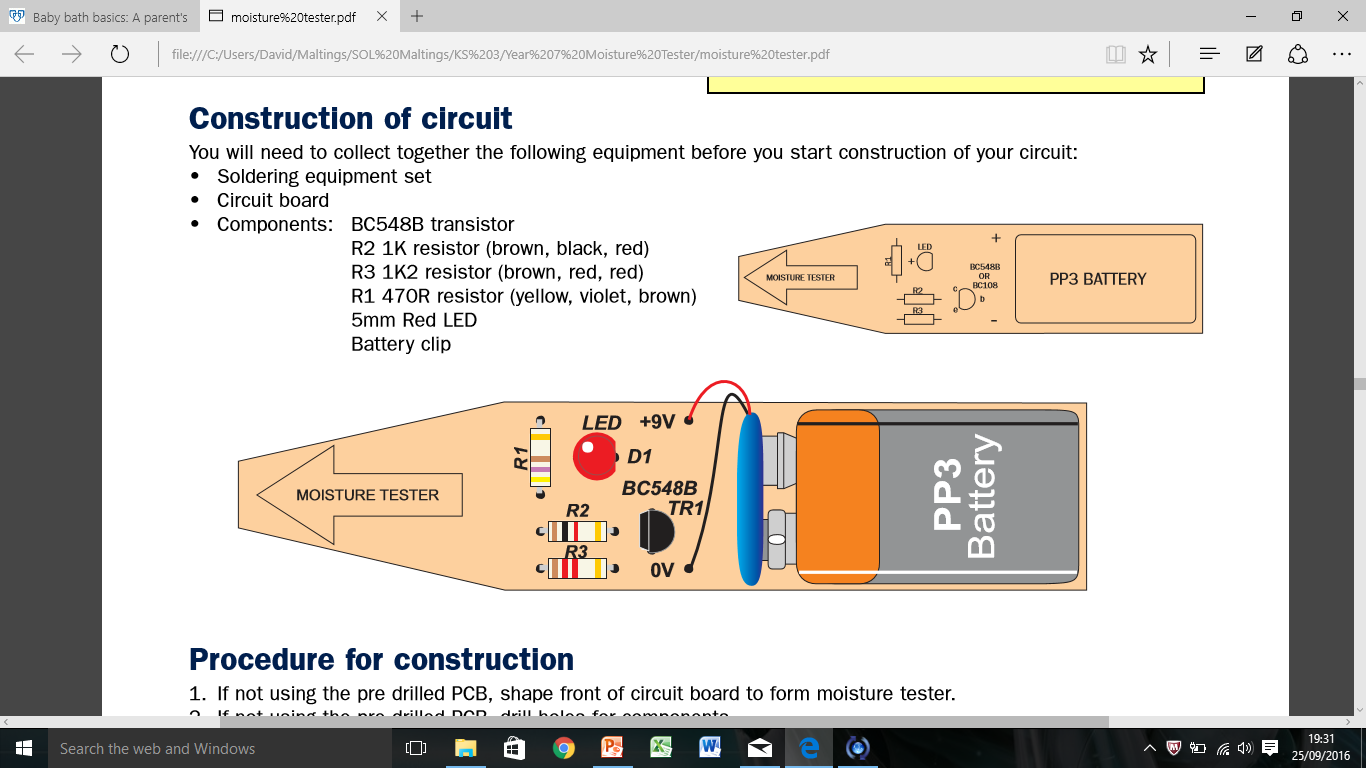 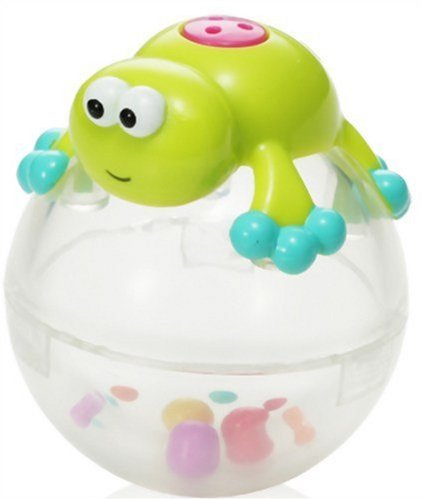 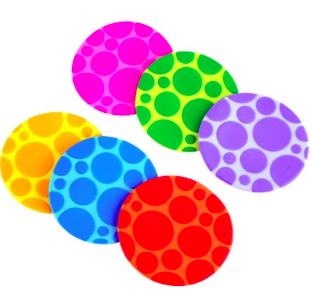 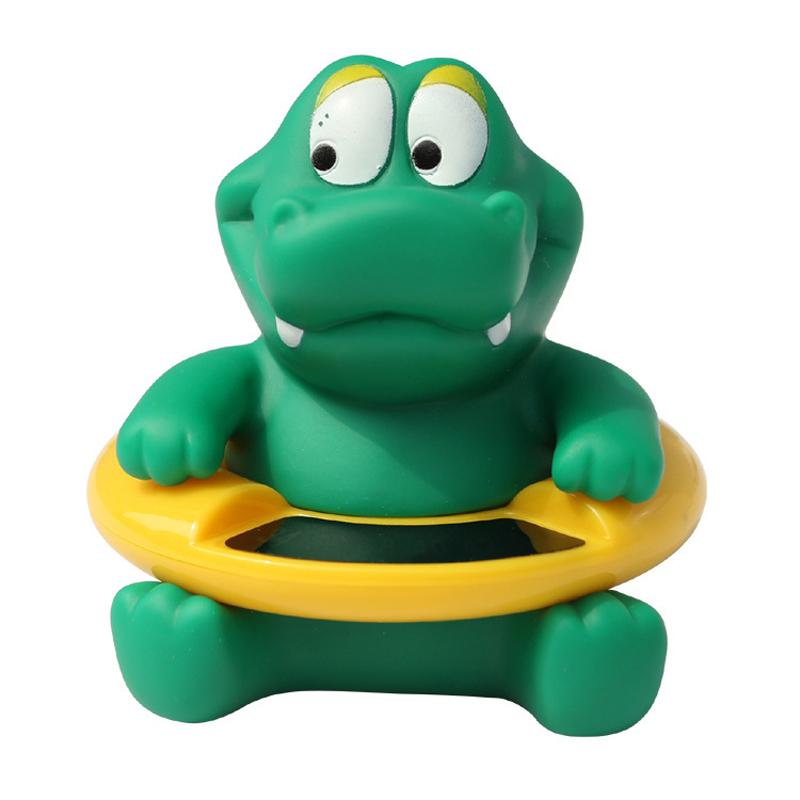 Existing Similar Products
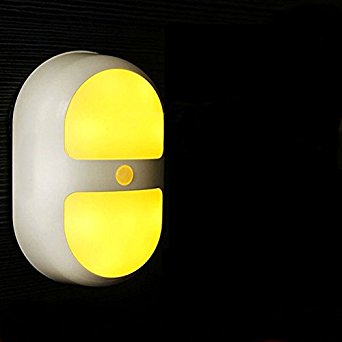 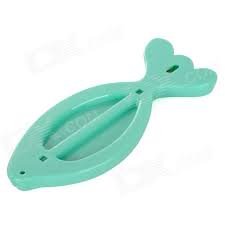 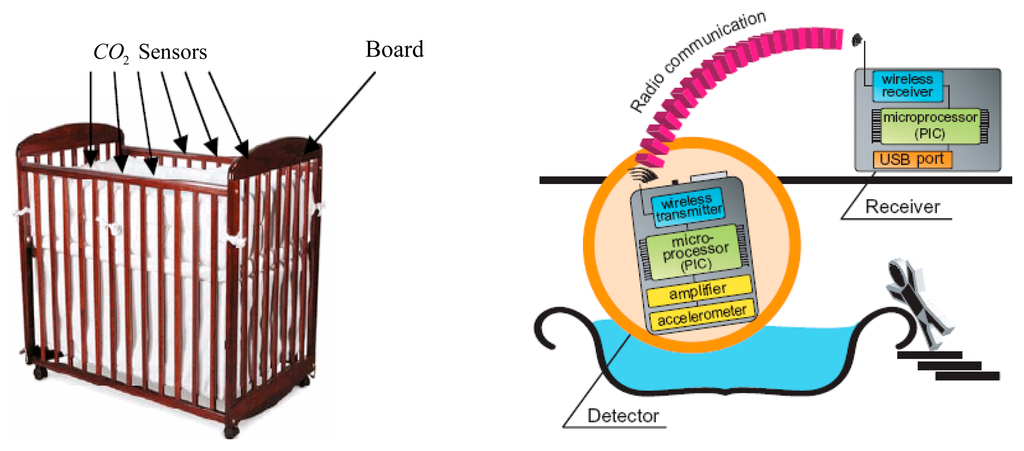 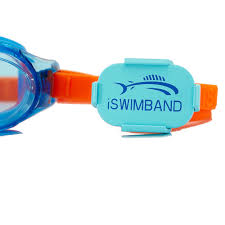 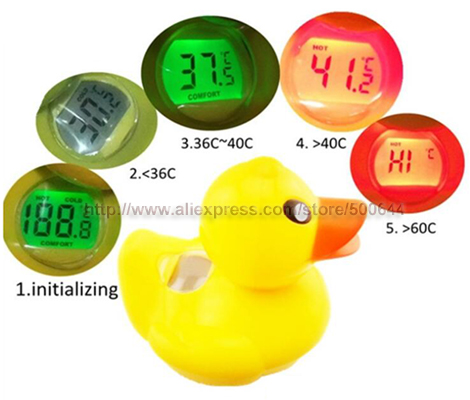 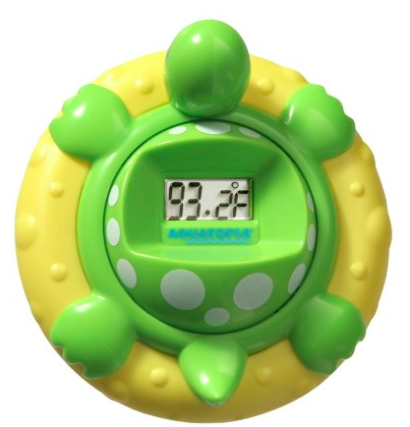 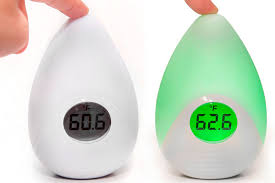 Clay Modelling
Hyperlinks to Video
CAD Machining
Testing
Introduction to Design
Presentations
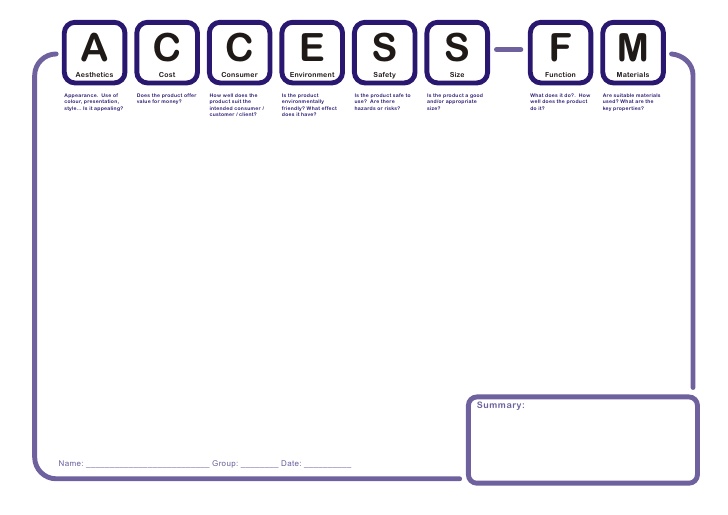